1000 berichten per jaar

Communicatie nieuws
 Inspiratie

Doelgroep: producent van communicatiemiddelen 

Communiceer daar waar de doelgroep leest

Bereik 10.000
e-zine
nieuwsbrief
sociale media
print
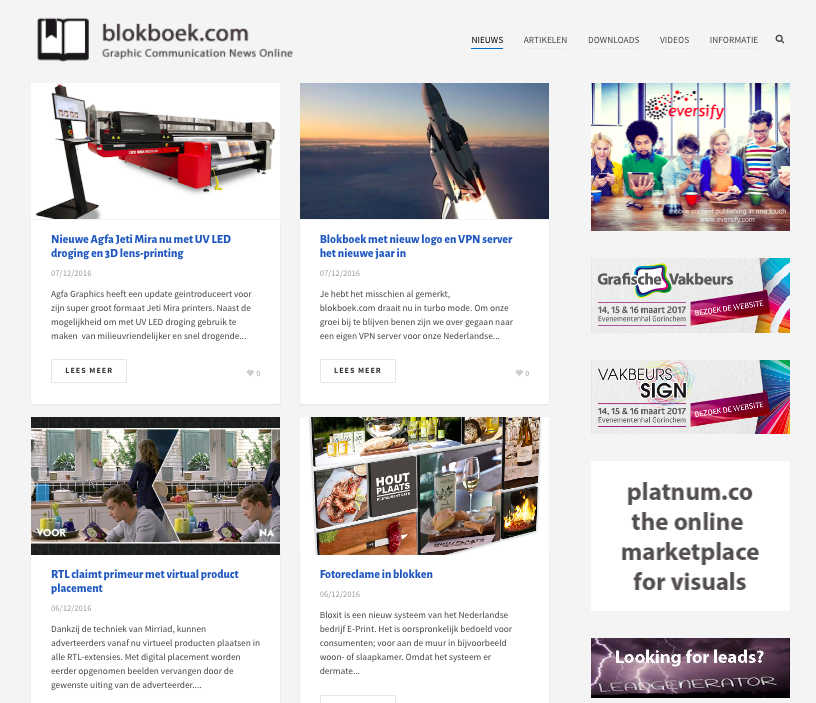 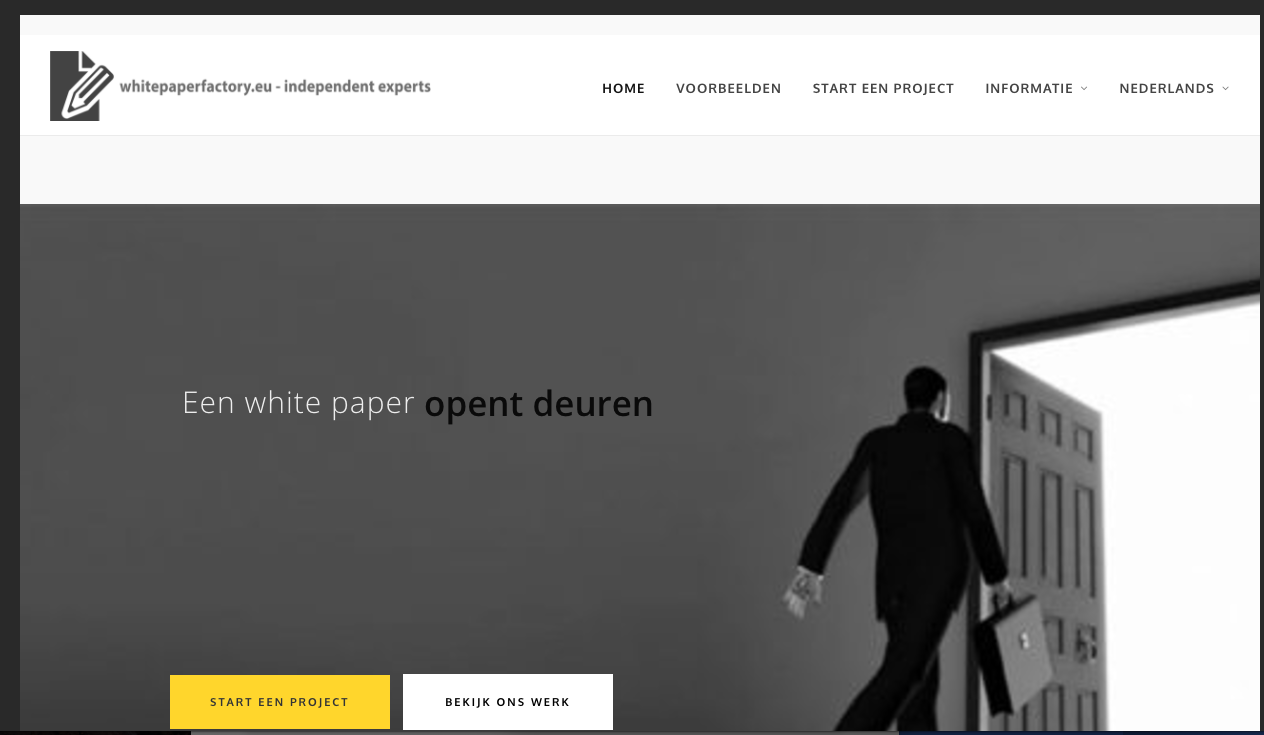 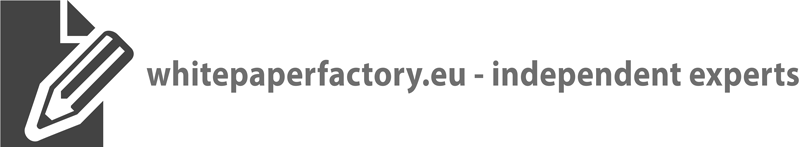 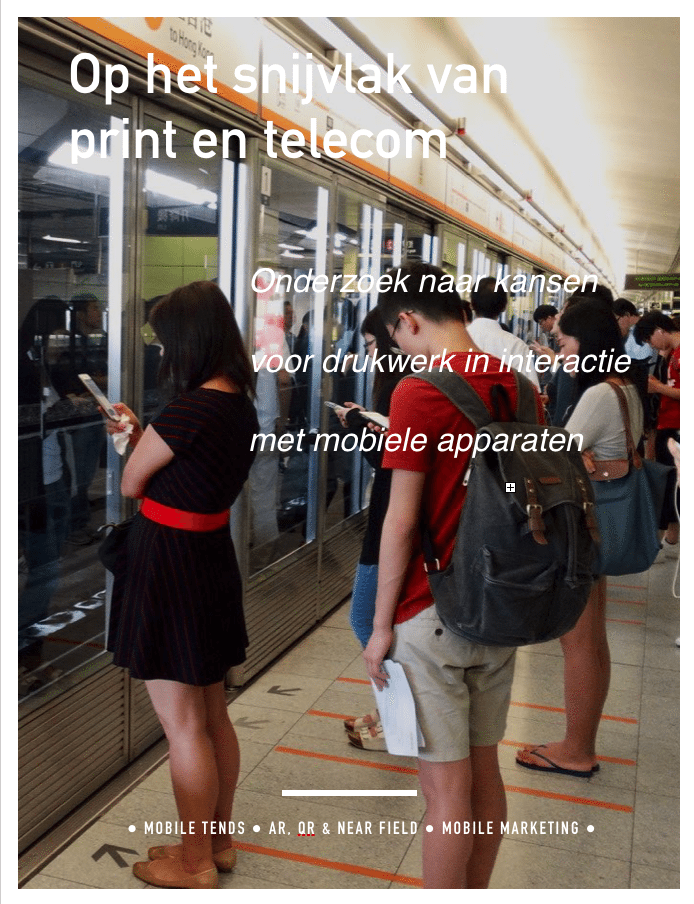 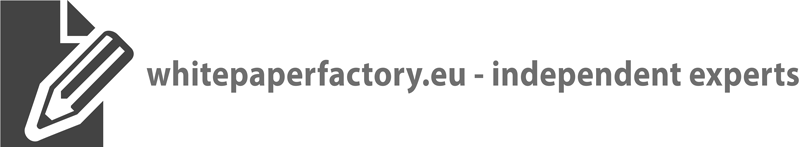 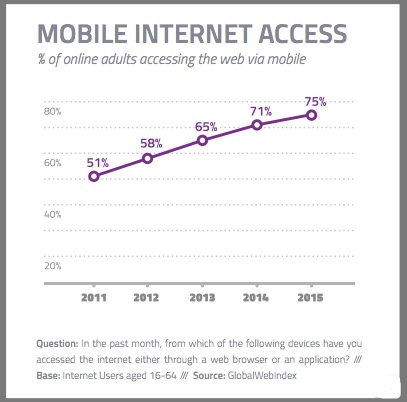 Mobiel op no 1 in communicatie
2016
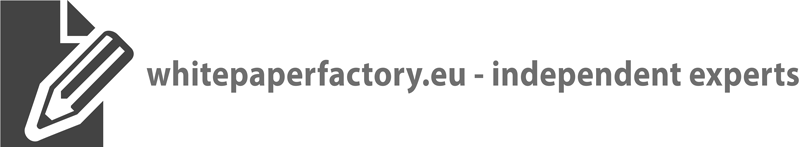 73% van de mensen heeft mobiel bij zich.

Pakken hun smartphone 200 keer per dag

Gemiddelde besteding: 177 minuten per dag

4,8 miljard mensen hebben mobiel
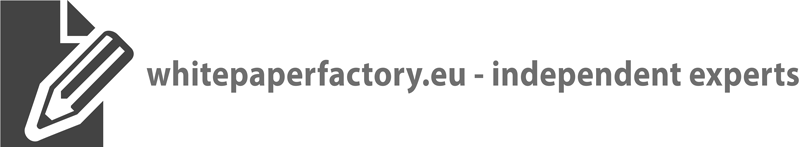 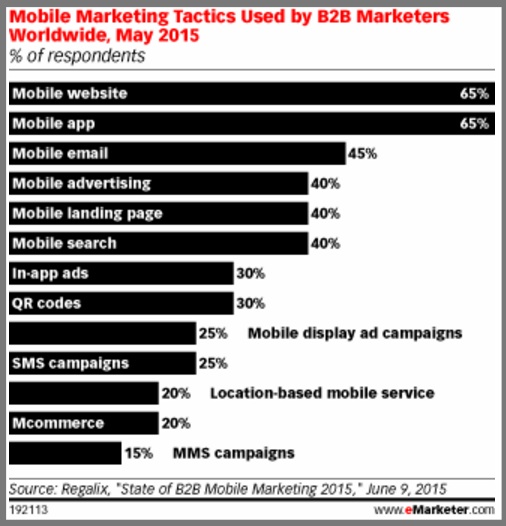 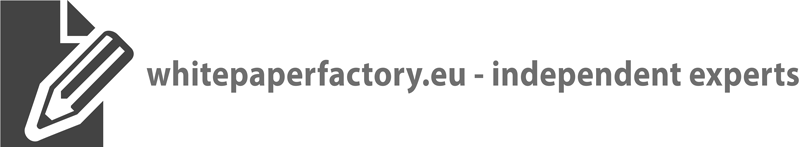 telecom en print moeten met elkaar samenwerken in een doordachte campagne
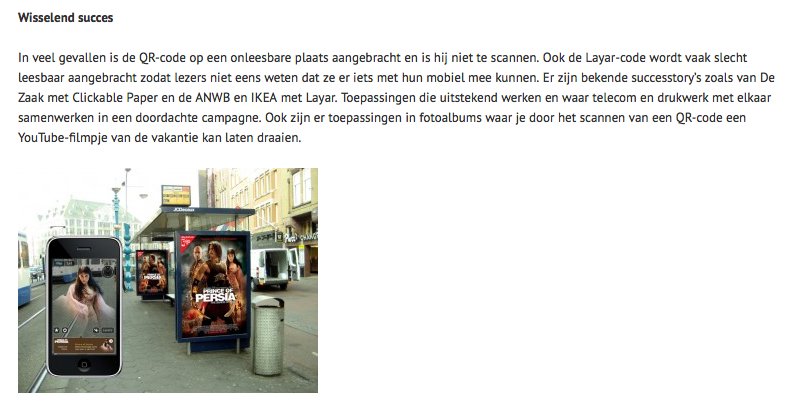 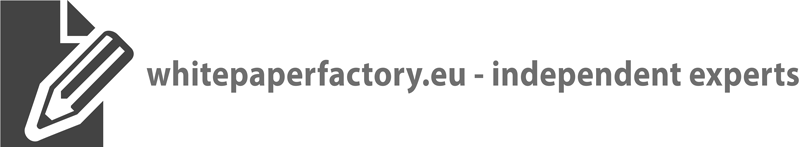 het wordt alleen een succes als de klant of lezer er een duidelijk voordeel aan heeft
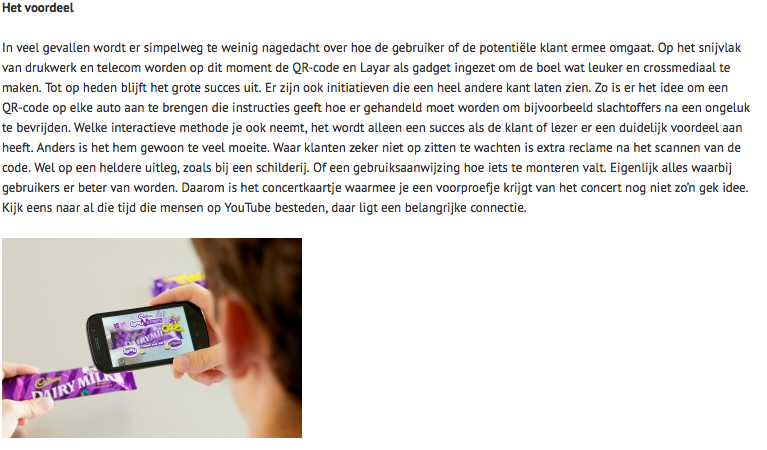 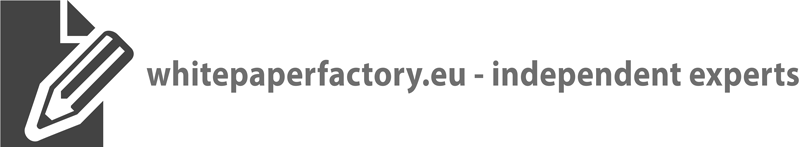 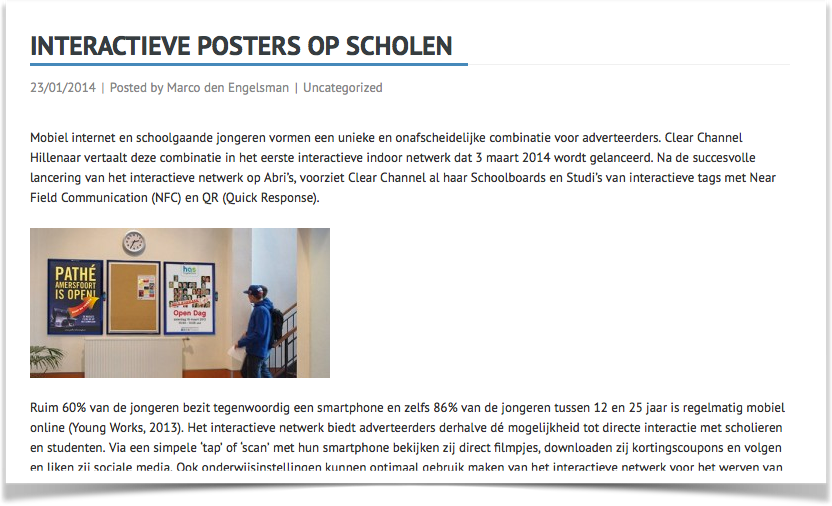 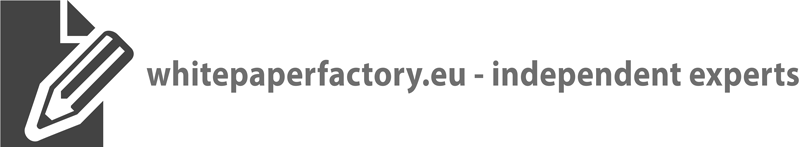 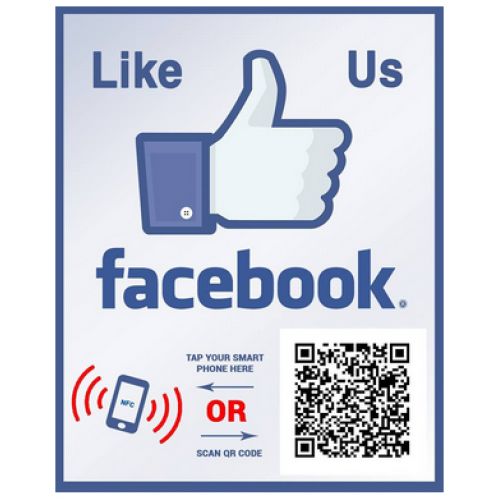 Like your print
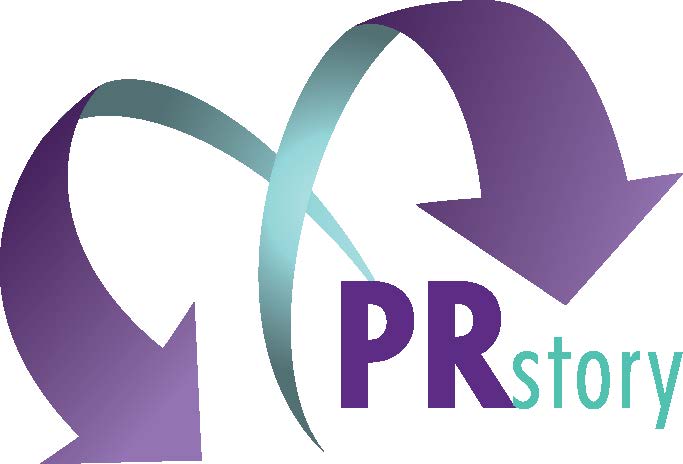 'NIETS IS OVERTUIGENDER DAN EEN TEVREDEN KLANT AAN HET WOORD.'
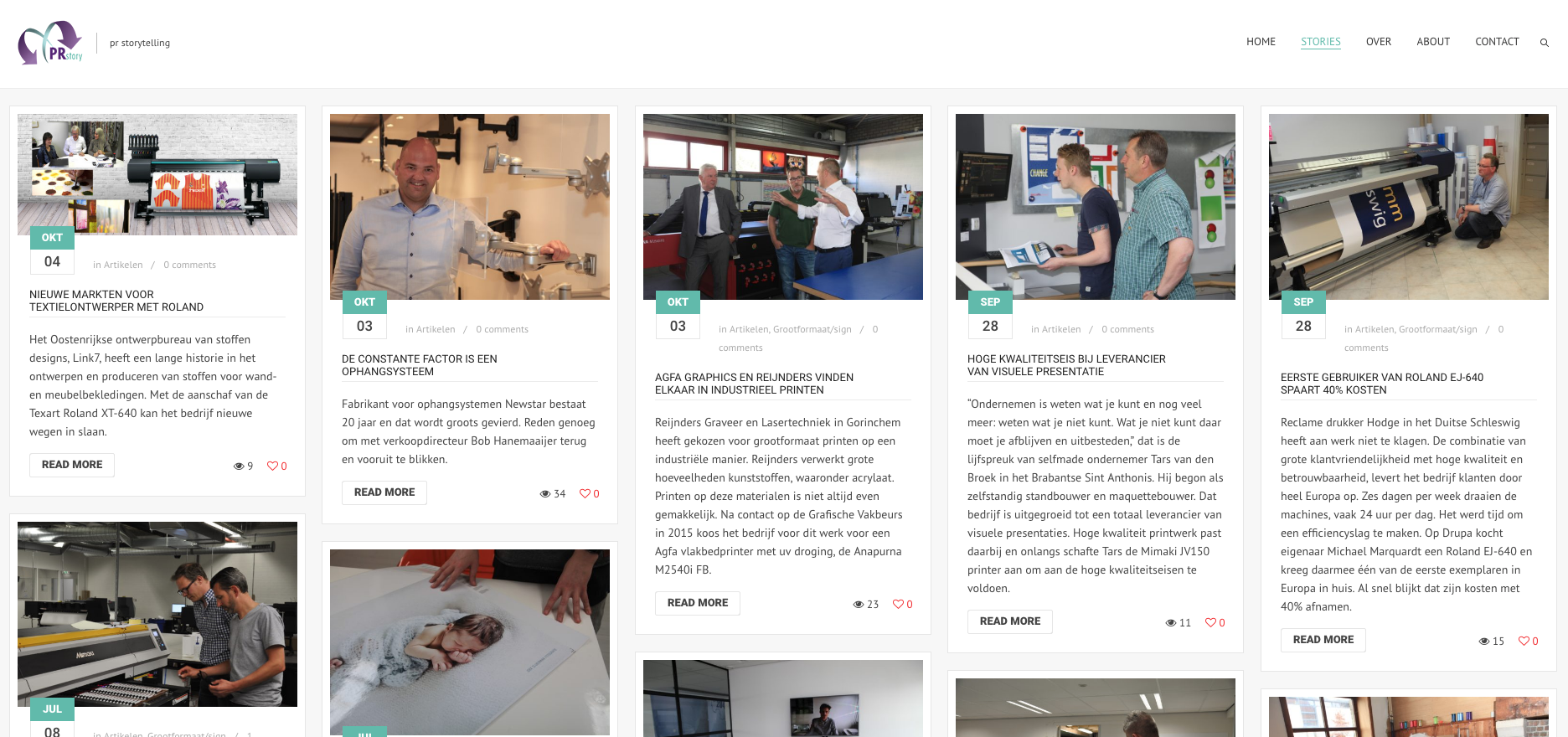 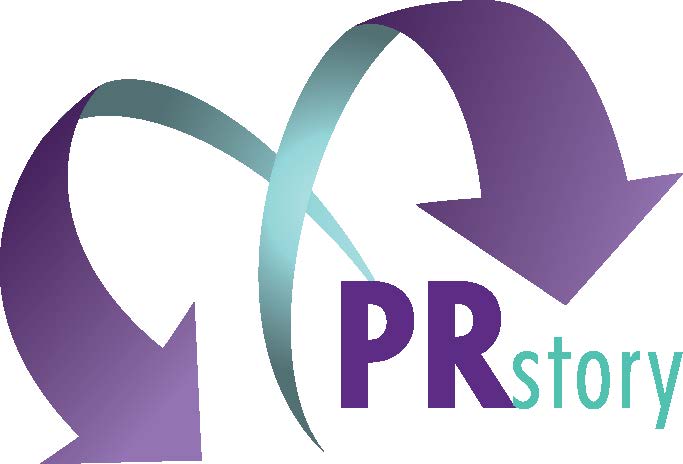 Promotie
Geloofwaardigheid
Diepgang
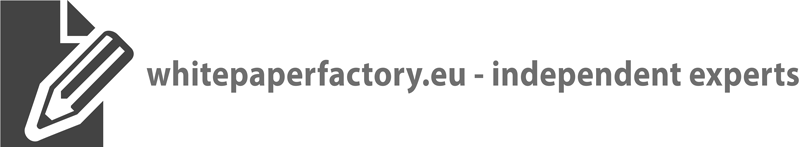